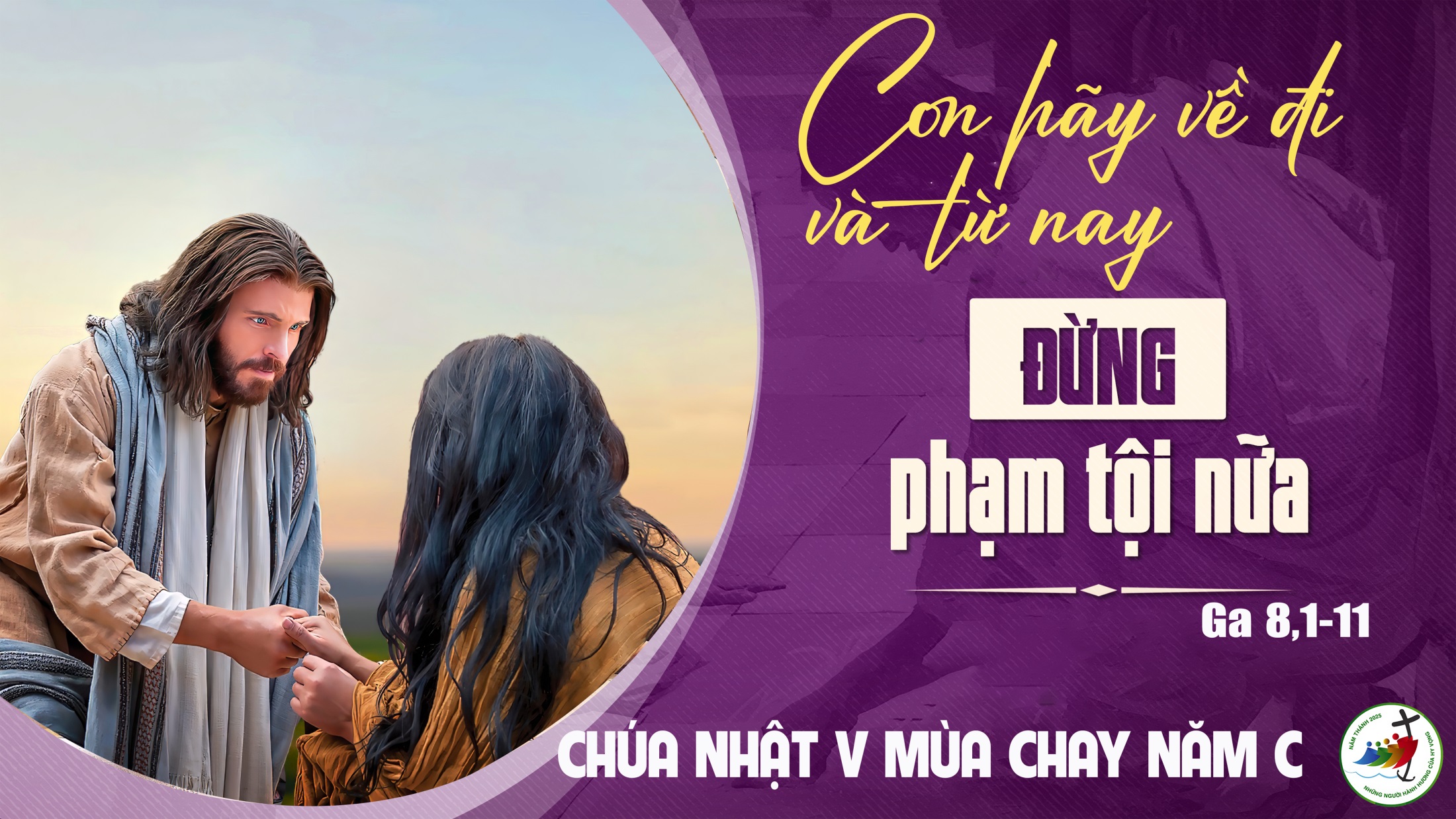 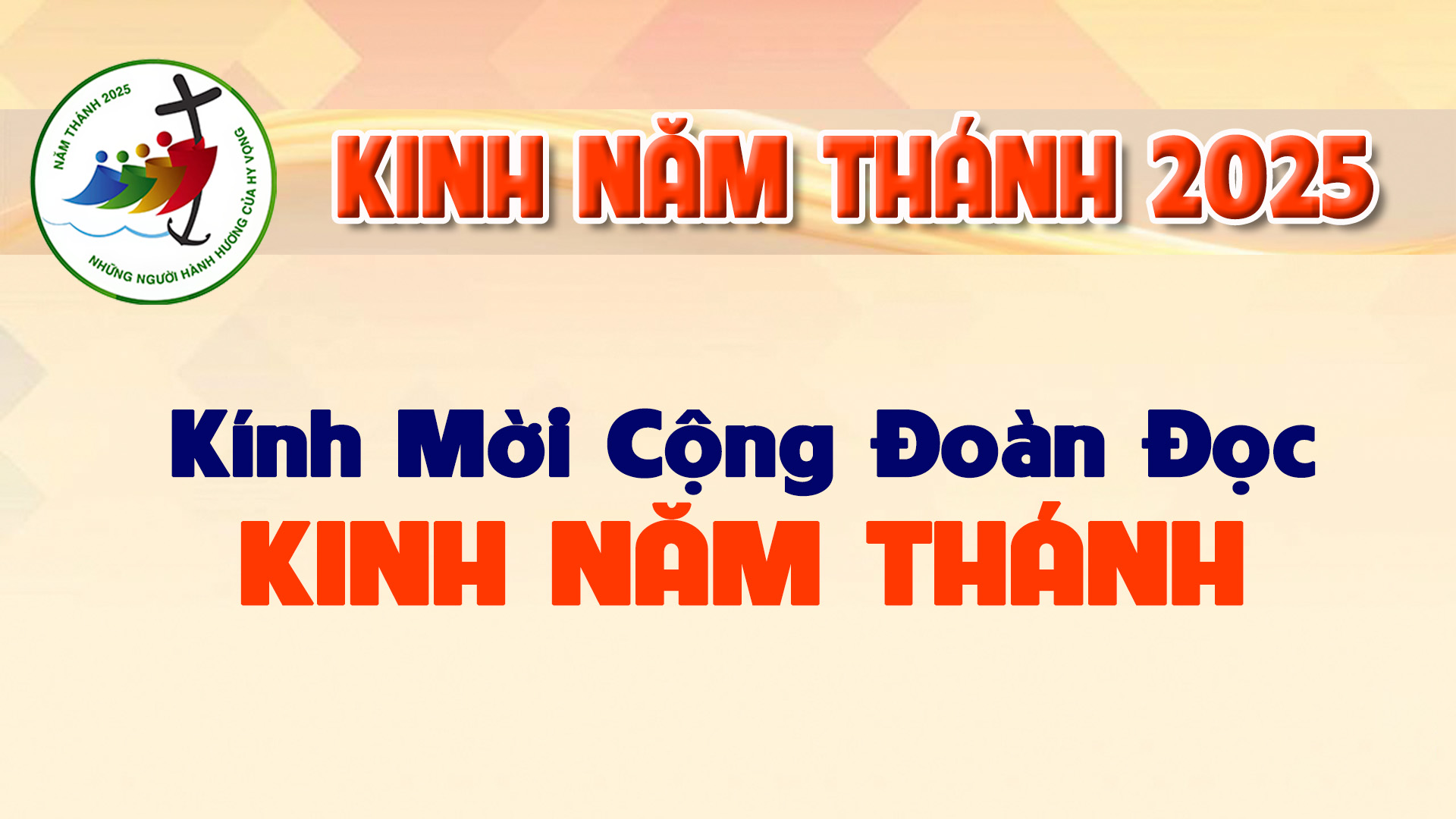 Lạy Cha trên trời/ Xin cho ơn đức tin mà Cha ban tặng chúng con/ trong Chúa Giêsu Kitô Con Cha/ và Anh của chúng con/ cùng ngọn lửa đức ái được thắp lên trong tâm hồn chúng con bởi Chúa Thánh Thần/
khơi dậy trong chúng con niềm hy vọng hồng phúc/ hướng về Nước Cha trị đến/ Xin ân sủng Cha biến đổi chúng con/ thành những người miệt mài vun trồng hạt giống Tin Mừng/
Ước gì những hạt giống ấy/ biến đổi từ bên trong nhân loại và toàn thể vũ trụ này/ trong khi vững lòng mong đợi trời mới đất mới/ lúc mà quyền lực Sự Dữ sẽ bị đánh bại/ và vinh quang Cha sẽ chiếu sáng muôn đời/
Xin cho ân sủng của Năm Thánh này/ khơi dậy trong chúng con/ là Những Người Lữ Hành Hy Vọng/ niềm khao khát kho tàng ở trên trời/ đồng thời cũng làm lan tỏa trên khắp thế giới/
niềm vui và sự bình an của Đấng Cứu Chuộc chúng con/ Xin tôn vinh và ngợi khen Cha là Thiên Chúa chúng con/ Cha đáng chúc tụng mãi muôn đời. Amen.
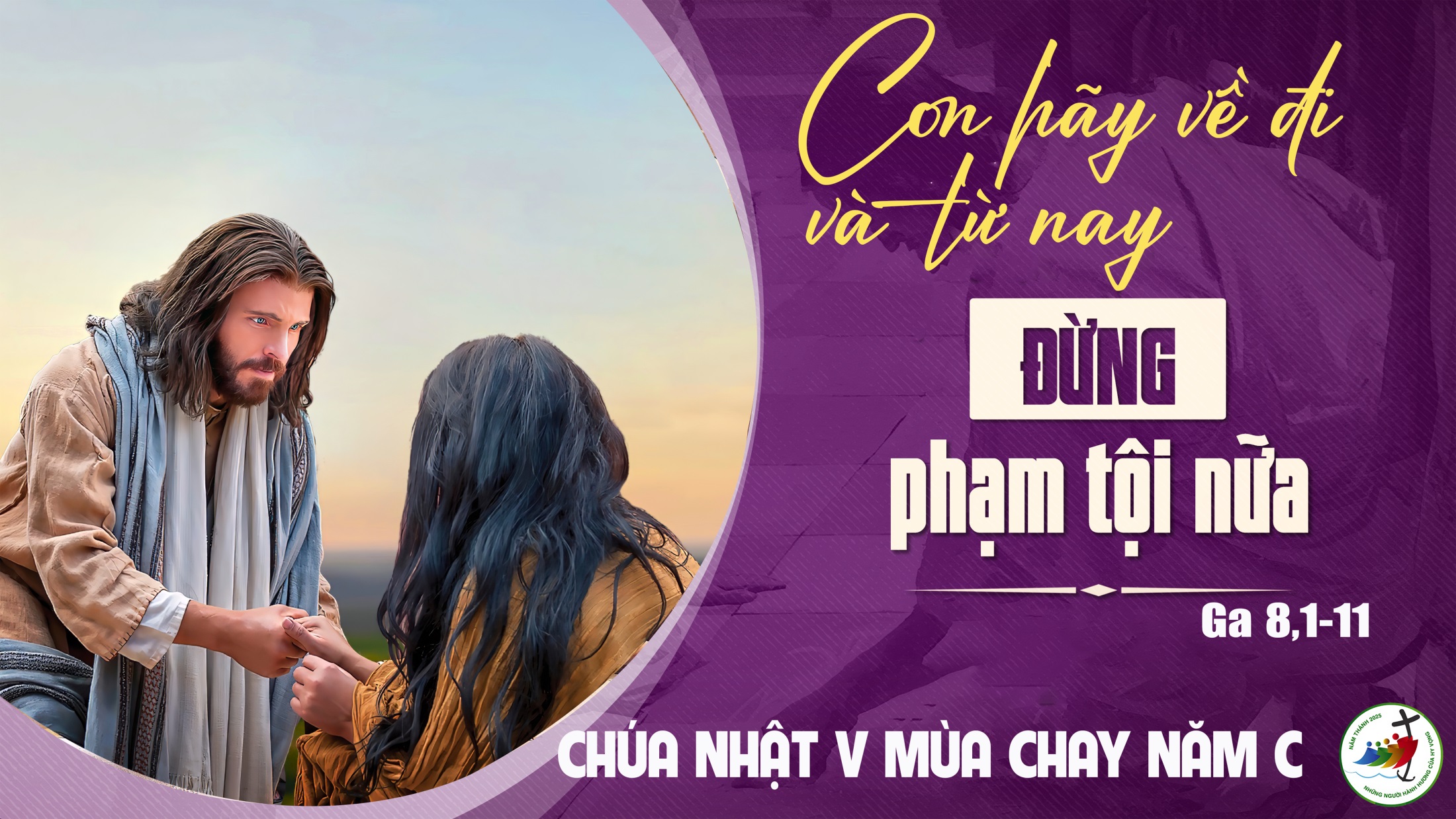 Ca Nhập LễHãy Trở VềMi Trầm
Tk1: Bao năm trôi qua hồn con lạc bước đi xa, quên bao ơn Cha trầm kha bể đắm bao la. Nay con ăn năn hồi tâm thống hối bao lỗi lầm, đền bù bất xứng bao năm, quyết tâm trở về Cha lành.
Đk: Hãy trở về, trở về với Cha nhân lành. Hãy trở về, trở về để sớm hồi sinh. Hãy trở về, trở về sống trong an bình, trở về trở về để mãi sống trong ân tình.
Tk2: Xin Cha tha cho hồn con lỡ bước hoen nhơ, tim Cha bao dung hồn tội lụy chẳng bơ vơ. Tin ơn dung tha lòng con quên hết bao lo sợ, tìm về nương bóng bên Cha trái tim nhân hậu vô bờ.
Đk: Hãy trở về, trở về với Cha nhân lành. Hãy trở về, trở về để sớm hồi sinh. Hãy trở về, trở về sống trong an bình, trở về trở về để mãi sống trong ân tình.
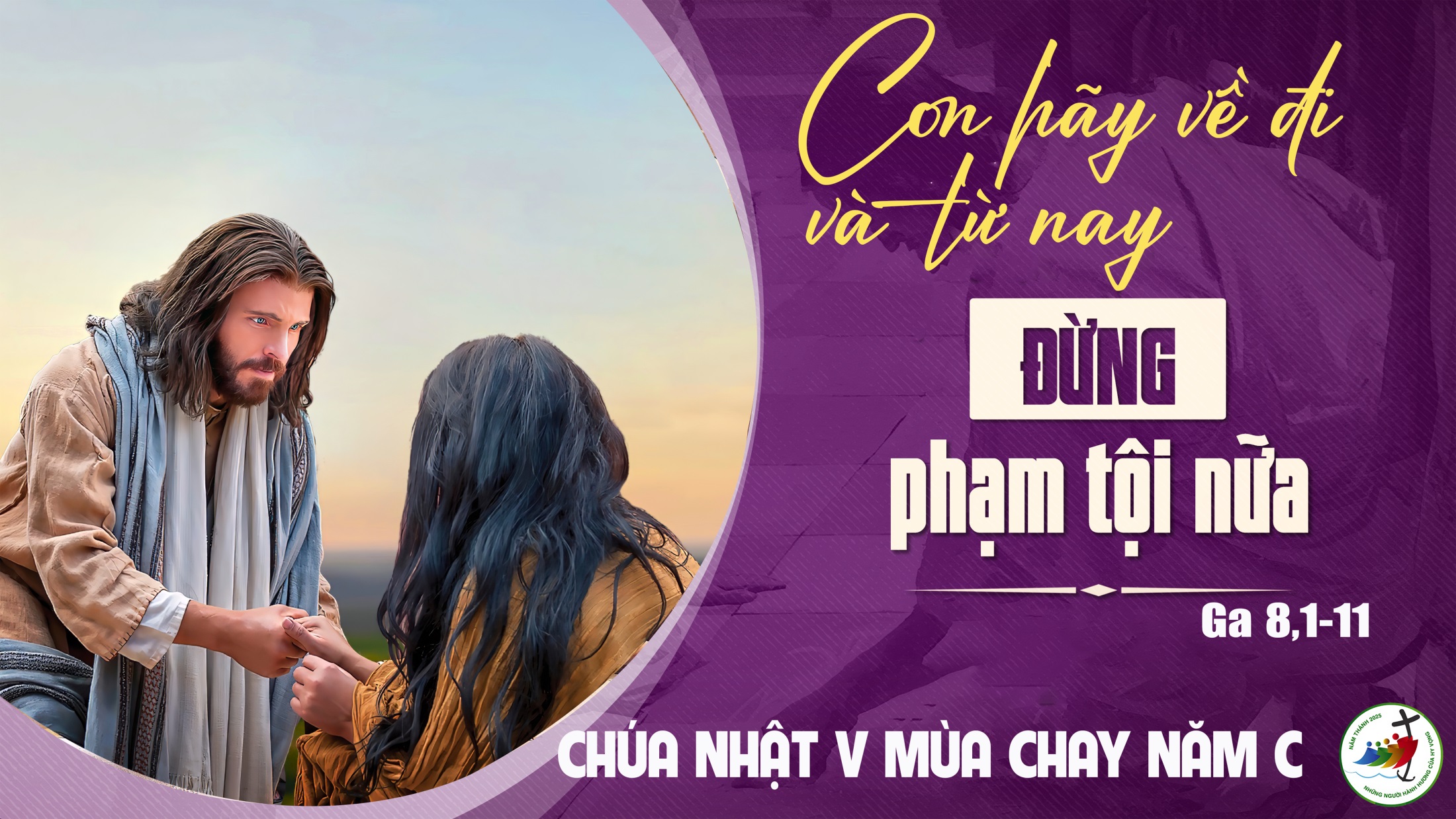 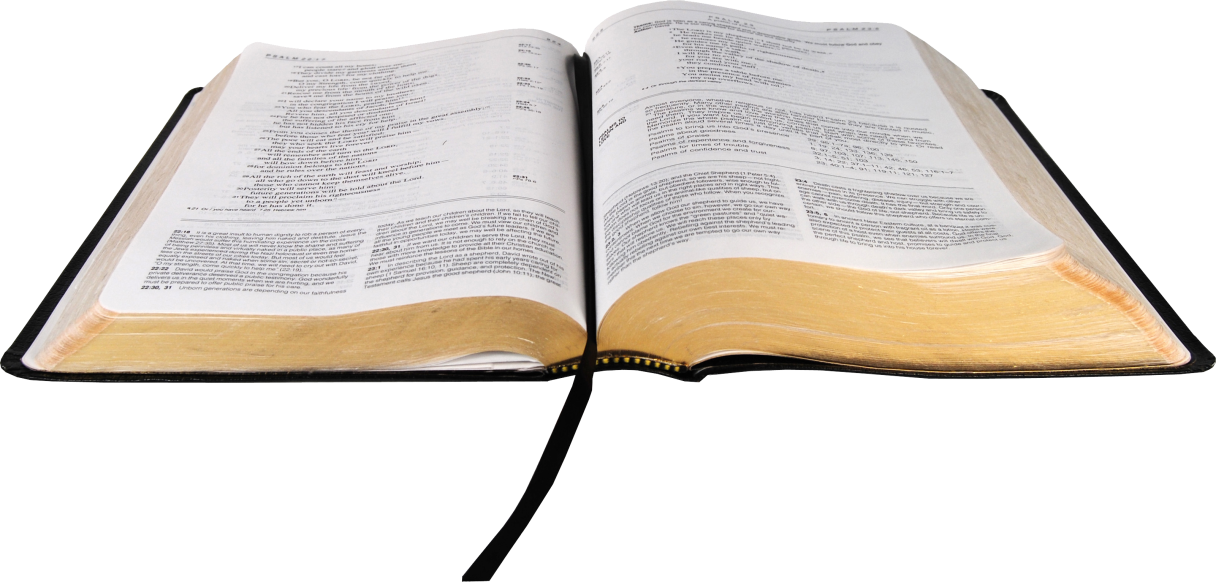 Bài đọc 1:
Này Ta sắp làm một việc mới, Ta sẽ cho dân Ta được giải thoát.
Bài trích sách ngôn sứ I-sai-a.
Đáp CaThánh Vịnh 125Lm. Kim Long04 Câu
Đk: Việc Chúa làm cho ta, ôi thực vĩ đại ! Ta thấy mình chứa chan niềm vui.
Tk1: Tù Sion khi được Chúa dẫn về, ta ngỡ ngàng tựa trong giấc mơ. Tiếng cười rộn rã đôi môi, lời hoan ca vang rền cửa miệng.
Đk: Việc Chúa làm cho ta, ôi thực vĩ đại ! Ta thấy mình chứa chan niềm vui.
Tk2: Này chư dân to nhỏ với nhau rằng: Ôi Chúa làm việc bao lớn lao. Chúa làm việc lớn lao thay, và ta nay vui mừng đẫy tràn.
Đk: Việc Chúa làm cho ta, ôi thực vĩ đại ! Ta thấy mình chứa chan niềm vui.
Tk3: Nguyện anh em lao tù, Chúa dẫn về, như suối cạn Miền Nam đón mưa. Lúc này buồn bã đi gieo, mùa mai đây vui mừng hái gặt.
Đk: Việc Chúa làm cho ta, ôi thực vĩ đại ! Ta thấy mình chứa chan niềm vui.
Tk4:  Họ ra đi đi mà đẫm châu lệ, gieo vãi từng hạt ươm giống đây. Lúc về, về sẽ reo vui, và trên vai mang nặng lúa vàng.
Đk: Việc Chúa làm cho ta, ôi thực vĩ đại ! Ta thấy mình chứa chan niềm vui.
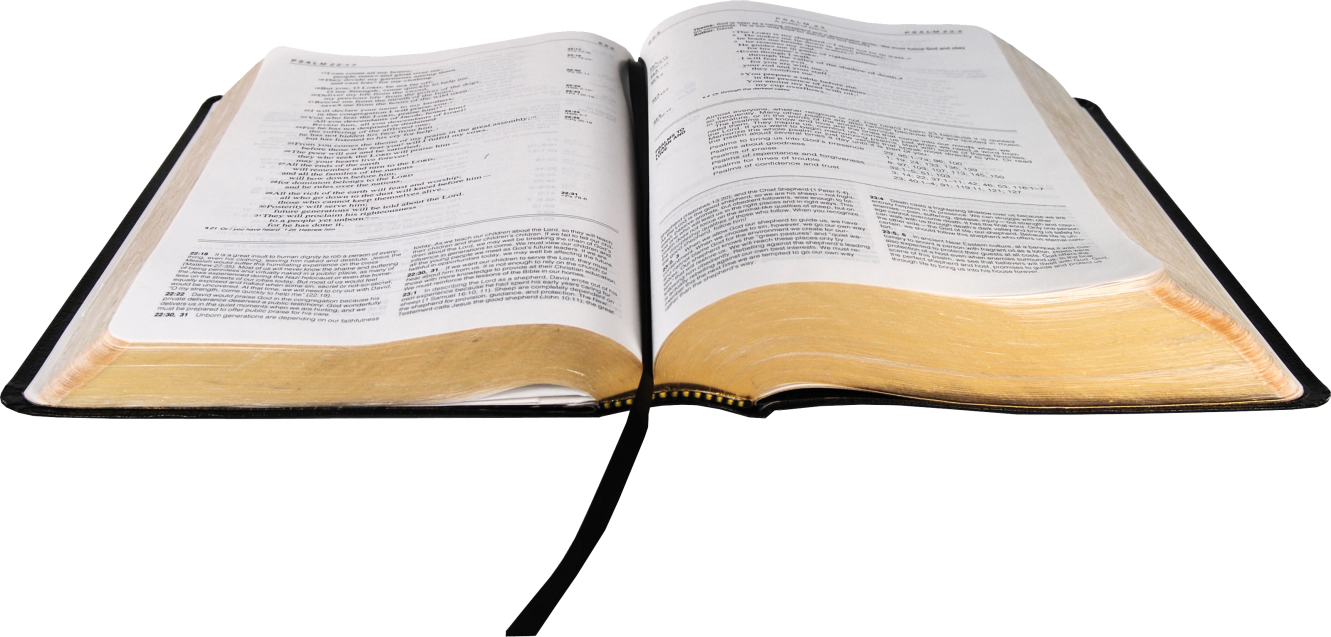 Bài đọc 2:
Vì Đức Ki-tô tôi đành mất hết, để được nên đồng hình đồng dạng với Người trong cái chết của Người.
Bài trích thư của thánh Phao-lô tông đồ gửi tín hữu Phi-líp-phê.
Câu Xướng Trước Phúc Âm:
Chúa phán: "Hôm nay các ngươi hãy hết lòng trở về với Ta, vì Ta nhân hậu và từ bi.
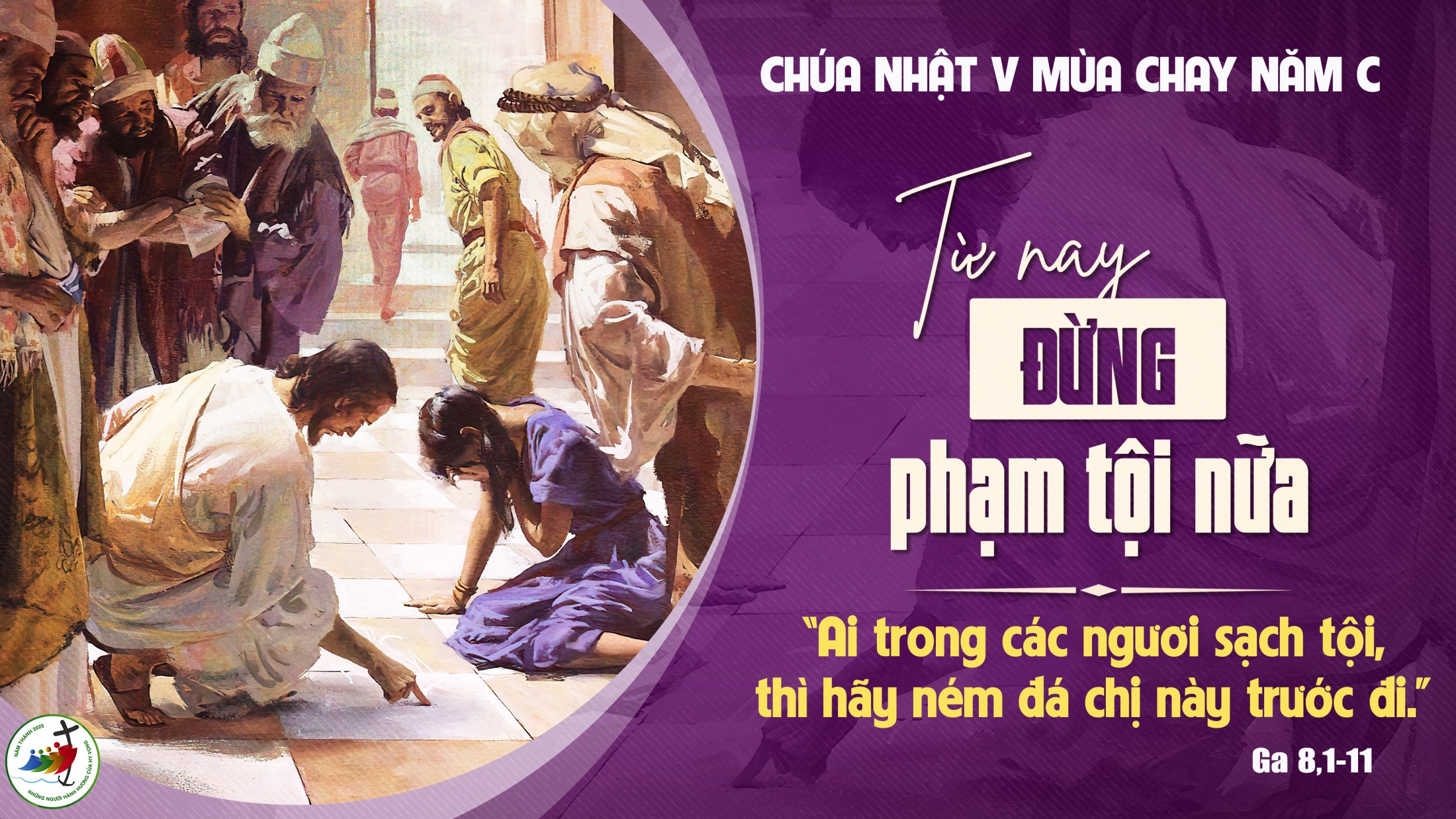 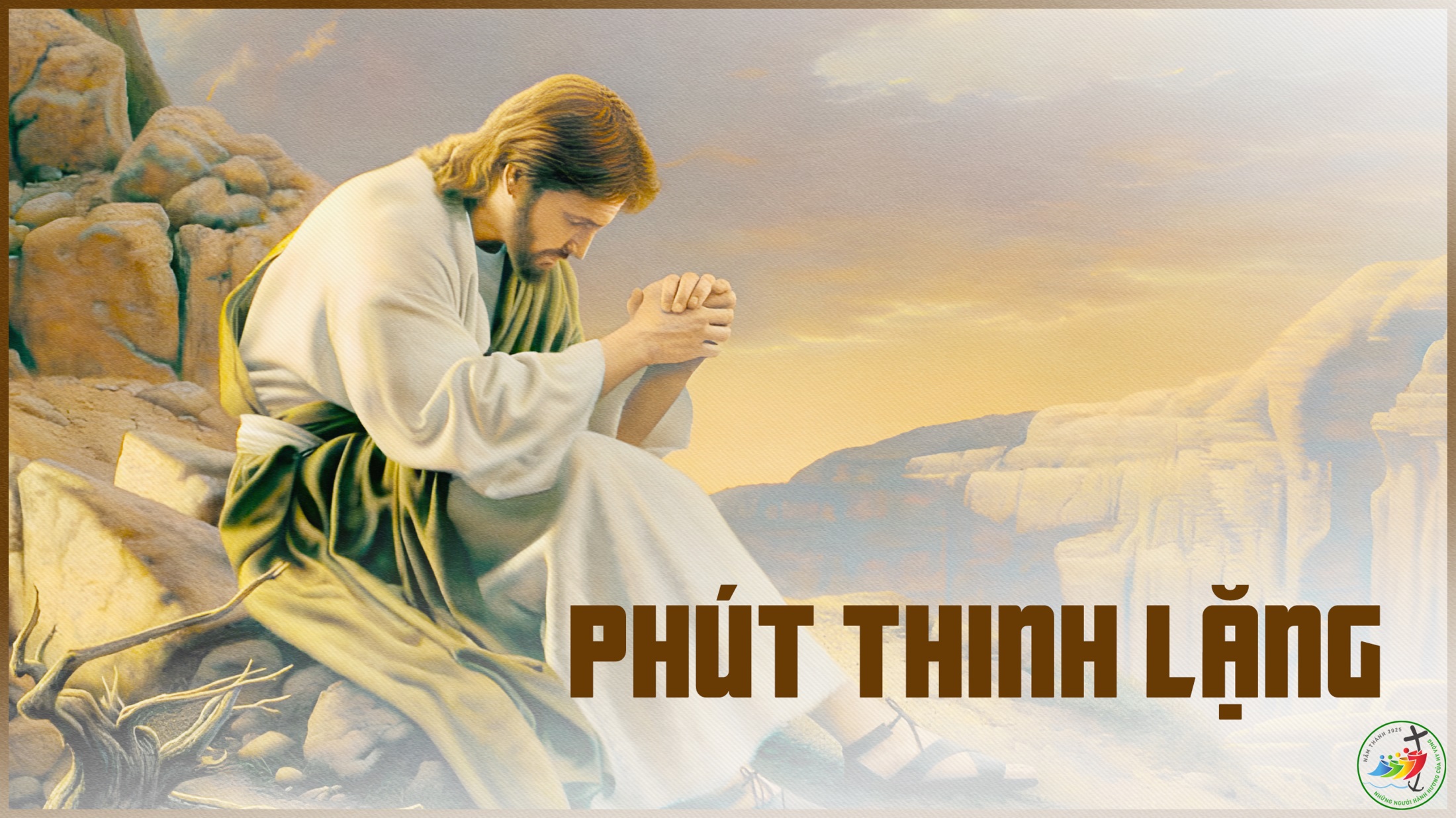 KINH TIN KÍNH
Tôi tin kính một Thiên Chúa là Cha toàn năng, Đấng tạo thành trời đất, muôn vật hữu hình và vô hình.
Tôi tin kính một Chúa Giêsu Kitô, Con Một Thiên Chúa, Sinh bởi Đức Chúa Cha từ trước muôn đời.
Người là Thiên Chúa bởi Thiên Chúa, Ánh Sáng bởi Ánh Sáng, Thiên Chúa thật bởi Thiên Chúa thật,
được sinh ra mà không phải được tạo thành, đồng bản thể với Đức Chúa Cha: nhờ Người mà muôn vật được tạo thành.
Vì loài người chúng ta và để cứu độ chúng ta, Người đã từ trời xuống thế.
Bởi phép Đức Chúa Thánh Thần, Người đã nhập thể trong lòng Trinh Nữ Maria, và đã làm người.
Người chịu đóng đinh vào thập giá vì chúng ta, thời quan Phongxiô Philatô; Người chịu khổ hình và mai táng, ngày thứ ba Người sống lại như lời Thánh Kinh.
Người lên trời, ngự bên hữu Đức Chúa Cha, và Người sẽ lại đến trong vinh quang để phán xét kẻ sống và kẻ chết, Nước Người sẽ không bao giờ cùng.
Tôi tin kính Đức Chúa Thánh Thần là Thiên Chúa và là Đấng ban sự sống, Người bởi Đức Chúa Cha và Đức Chúa Con mà ra,
Người được phụng thờ và tôn vinh cùng với Đức Chúa Cha và Đức Chúa Con: Người đã dùng các tiên tri mà phán dạy.
Tôi tin Hội Thánh duy nhất thánh thiện công giáo và tông truyền.
Tôi tuyên xưng có một Phép Rửa để tha tội. Tôi trông đợi kẻ chết sống lại và sự sống đời sau. Amen.
LỜI NGUYỆN TÍN HỮU
CHÚA NHẬT V MÙA CHAY NĂM C
Anh chị em thân mến, Thiên Chúa vị thẩm phán công minh nhưng là một người Cha đầy lòng từ bi nhân hậu. Tin tưởng vào lòng tình thương hải hà của Chúa, chúng ta cùng dâng lời cầu xin.
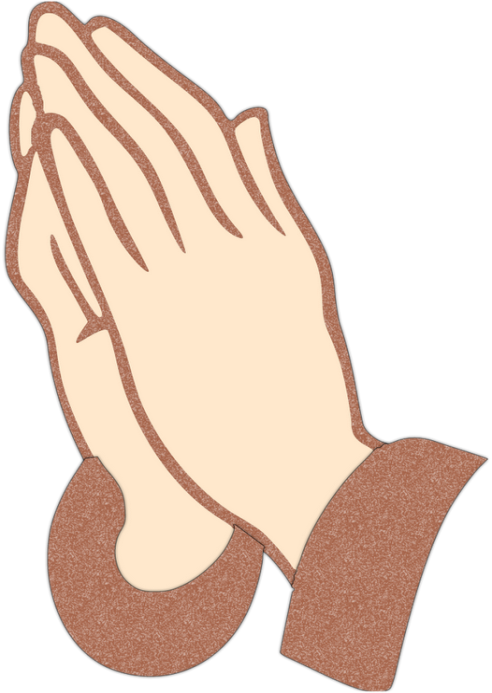 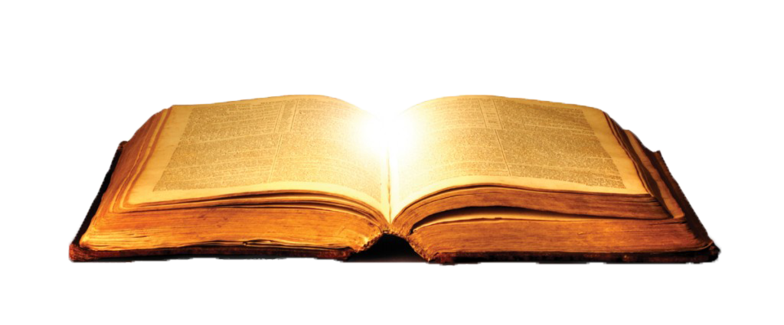 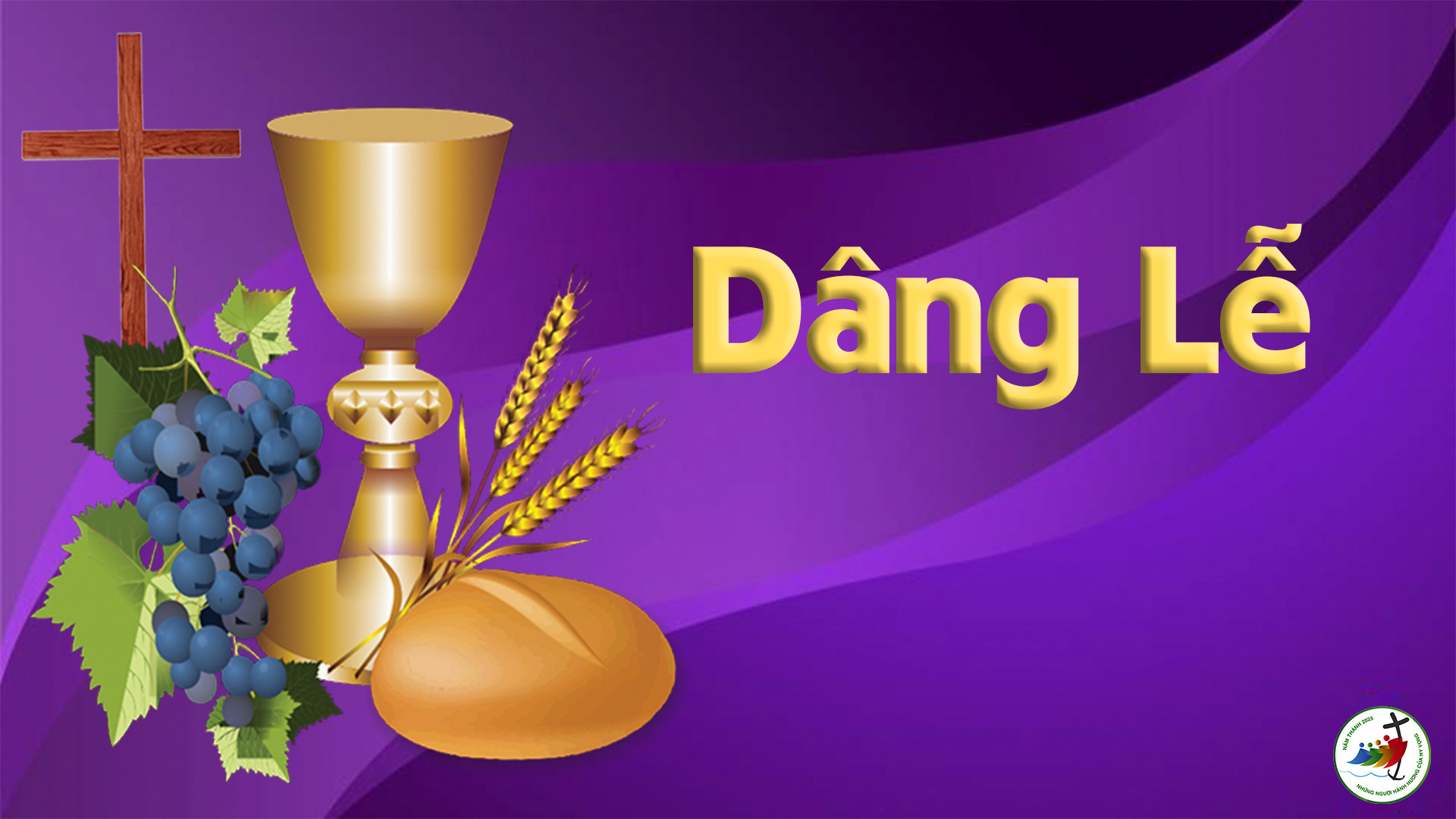 Nước Mắt Nụ Cười
Phanxicô
Tk1: ước mắt nụ cười, kiếp sống phận người, xin dâng về trời cao. Hận thù thương yêu, nắng sớm mưa chiều từng tháng ngày.
Đk: Xin dâng lên Cha câu hát khấn nguyện thiết tha. Xin dâng lên Cha này đây nước mắt nụ cười.
Tk2: Nắng ấm gọi đời, thương yêu gọi người, hôm nay gọi ngày mai. Nguyện Trời đơm hoa kết trái an hòa từng mái nhà.
Đk: Xin dâng lên Cha câu hát khấn nguyện thiết tha. Xin dâng lên Cha này đây nước mắt nụ cười.
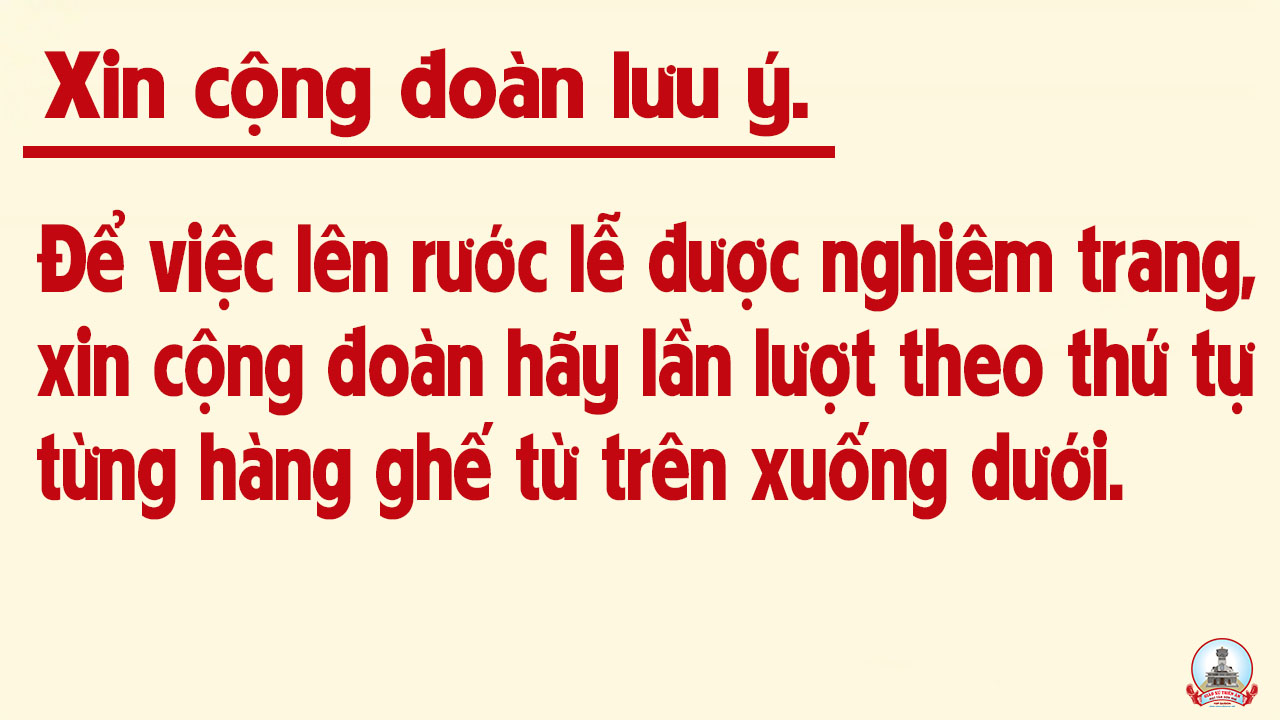 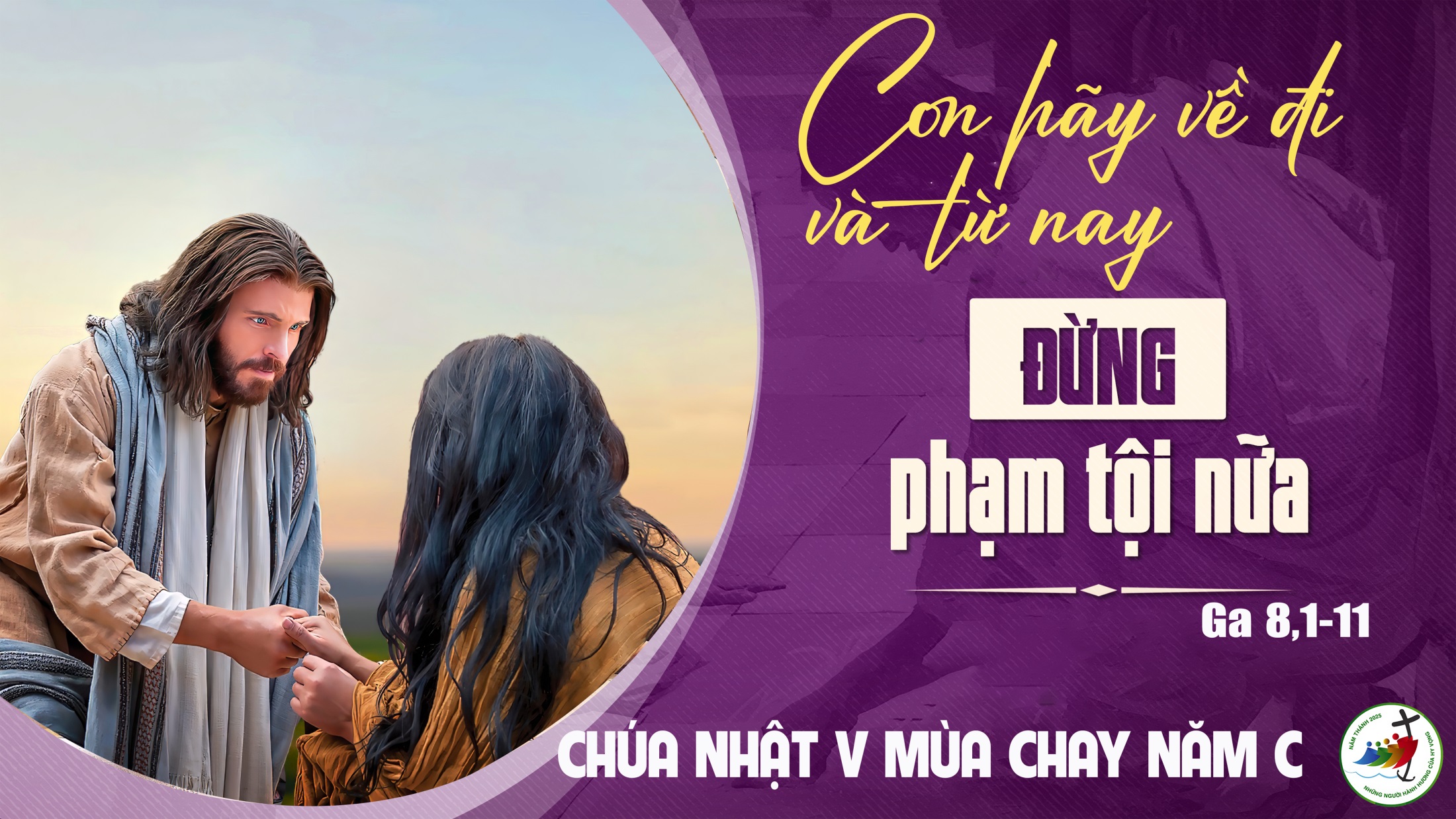 Ca Nguyện Hiệp Lễ Hãy Trở Về Đừng Phạm Tội NữaĐinh Công Huỳnh
Tk1: Nếu ai cũng nhận ra được tội lỗi mình thì sẽ không thóa mạ bêu xấu kẻ khác.  Bởi chỉ xem cái rác trong mắt người ta, mà không thấy cái xà ở trong mắt mình.
***: Nếu ai thấy mình là người không có tội,  hãy ném đá, ném đá chị này trước đi Ta sẽ không lên án kết tội chị đâu hãy về đi từ nay đừng phạm tội nữa.
Đk: Lạy Chúa, là Chúa của Lòng Thương Xót  cho con trở nên như Ngài không kết án tội ai. Và xin cho con biết thân phận mình với bao ngày qua tội tình nguyện Chúa thứ tha.
Tk2: Chớ lên án để cho thỏa lòng ích kỷ đừng ghét ghen đố kỵ kiêu hãnh tự mãn.  Mở lòng ra sám hối xin Chúa dủ thương tẩy sạch trong lỗi tội ngày qua trót phạm.
***: Hãy thay đổi thật lòng và quay trở về gài dõi bước ánh mắt chờ đợi xót thương. Luôn thứ tha cho kẻ có lòng thành tâm Chúa dủ thương và luôn đổ đầy hồng ân.
Đk: Lạy Chúa, là Chúa của Lòng Thương Xót  cho con trở nên như Ngài không kết án tội ai. Và xin cho con biết thân phận mình với bao ngày qua tội tình nguyện Chúa thứ tha.
Tk3: Chúa am hiểu đời con thân phận thấp hèn Ngài biết con vẫn cần ơn Chúa giải thoát. Khấn Ngài thương thánh hóa tâm trí sạch trong để con biết thông cảm người mang lỗi lầm.
***: Khấn xin Chúa gột sạch tội con đã phạm ngày tháng cũ khoác lấy mặt nạ dối gian. Cho mắt con trong sáng trướcmặt Ngài luôn sống thành tâm tìm theo sự thật của Chúa.
Đk: Lạy Chúa, là Chúa của Lòng Thương Xót  cho con trở nên như Ngài không kết án tội ai. Và xin cho con biết thân phận mình với bao ngày qua tội tình nguyện Chúa thứ tha.
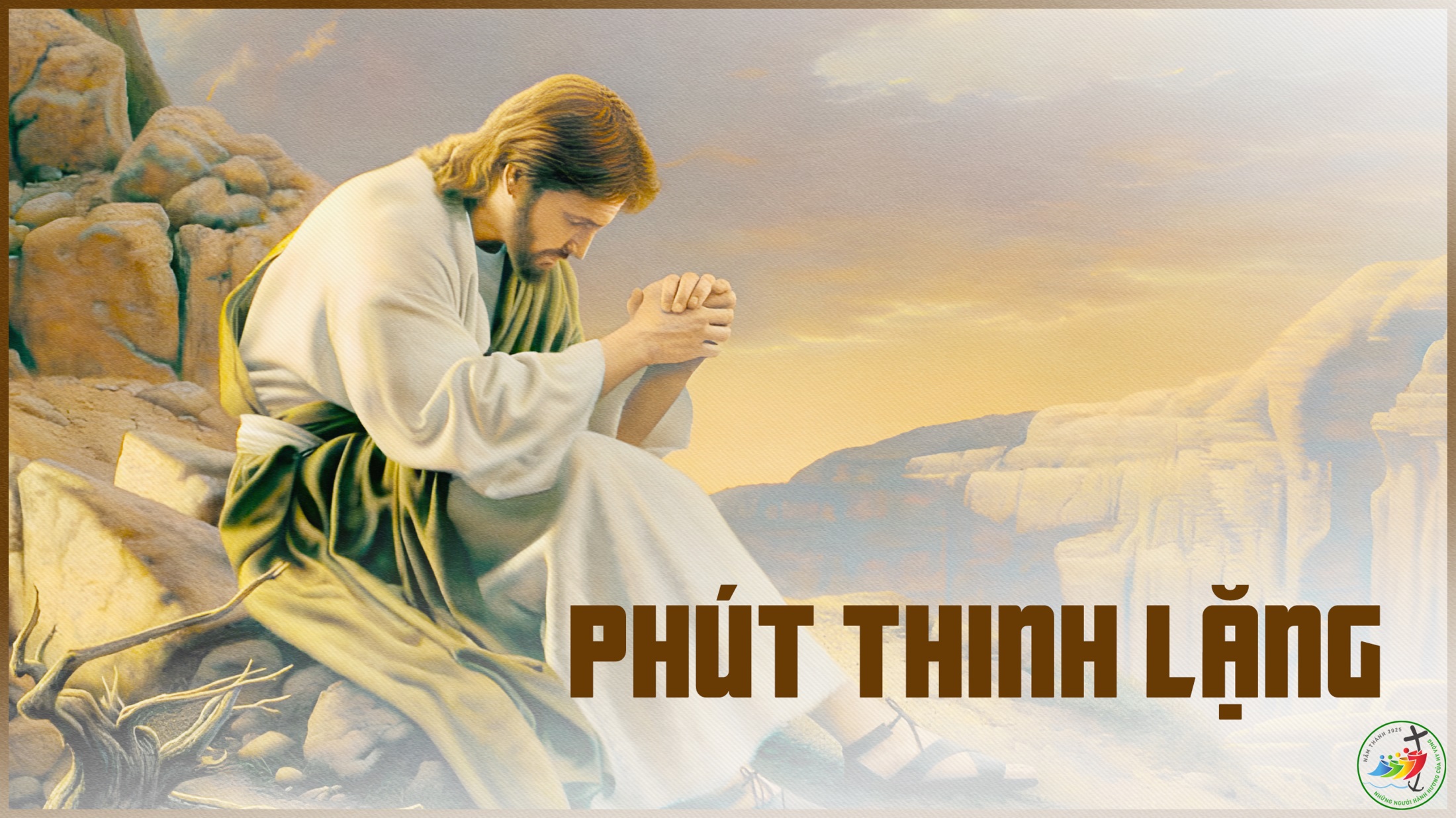 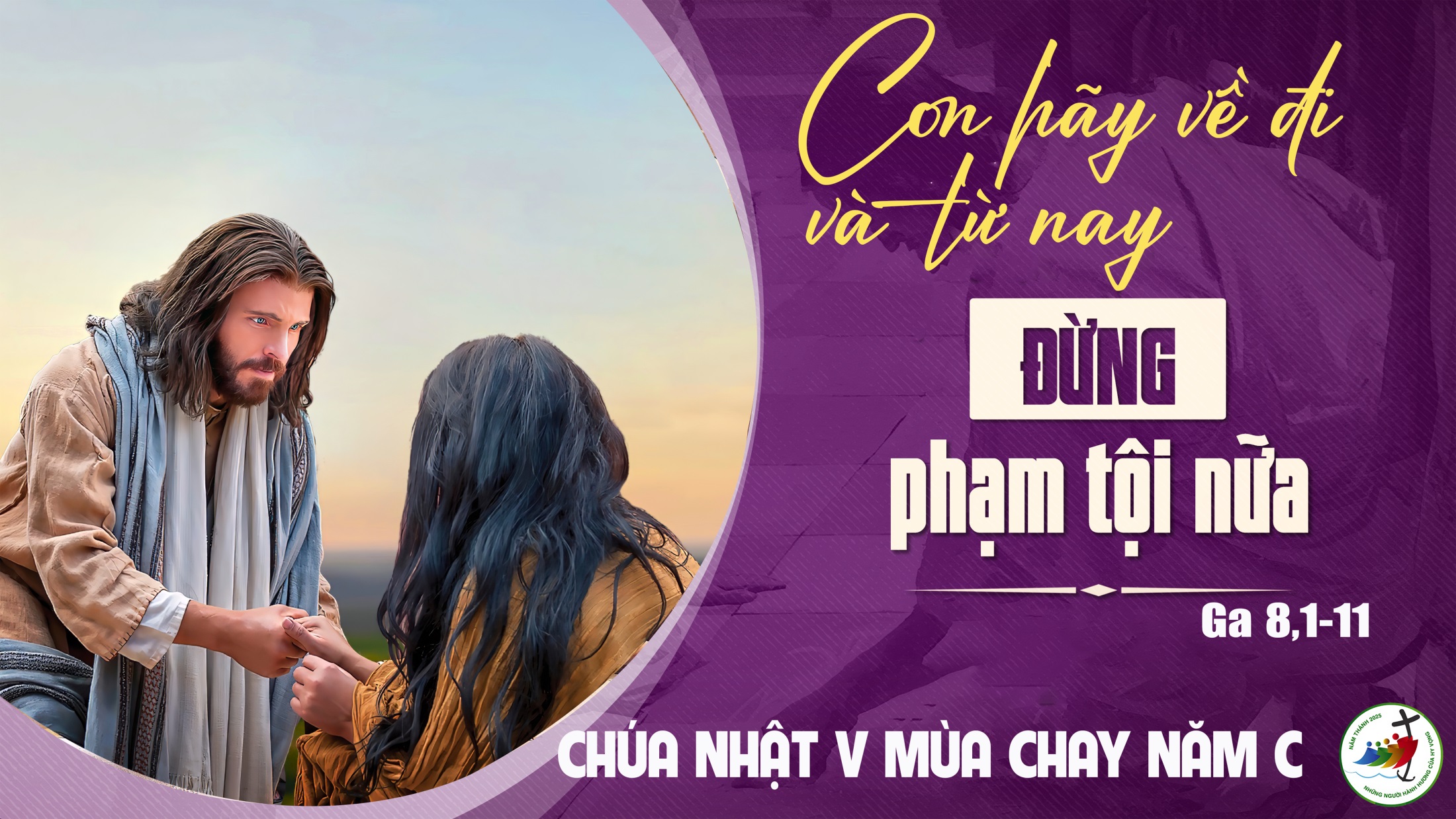 Ca Kết LễHãy Trở VềNgọc Kôn
Đk: Hãy trở về với Ta nối kết tình cách xa bao năm qua. Hãy trở về với Ta nối kết tình cách xa thêm đậm đà.
Tk1: Về đây hỡi người nào về đây. Tình thương Chúa Trời luôn nối kết. Về đây Thiên Chúa Ðấng từ bi, Người xoá hết tội ta Người dẫn lối đời ta.
Đk: Hãy trở về với Ta nối kết tình cách xa bao năm qua. Hãy trở về với Ta nối kết tình cách xa thêm đậm đà.
Tk2: Đời con đã nhiều lần bội vong về đây Chúa Trời ban sức sống. Tình Cha nung nấu trí lòng con ngày tháng ở cùng con, Người thánh hoá đời con.
Đk: Hãy trở về với Ta nối kết tình cách xa bao năm qua. Hãy trở về với Ta nối kết tình cách xa thêm đậm đà.
Tk3: Hồng ân Chúa Trời Người rộng ban niềm tin suốt đời thêm trong sáng. Nào ai năm tháng vẫn cậy trông hạnh phúc mãi chờ mong ngày ấy Chúa thưởng công.
Đk: Hãy trở về với Ta nối kết tình cách xa bao năm qua. Hãy trở về với Ta nối kết tình cách xa thêm đậm đà.
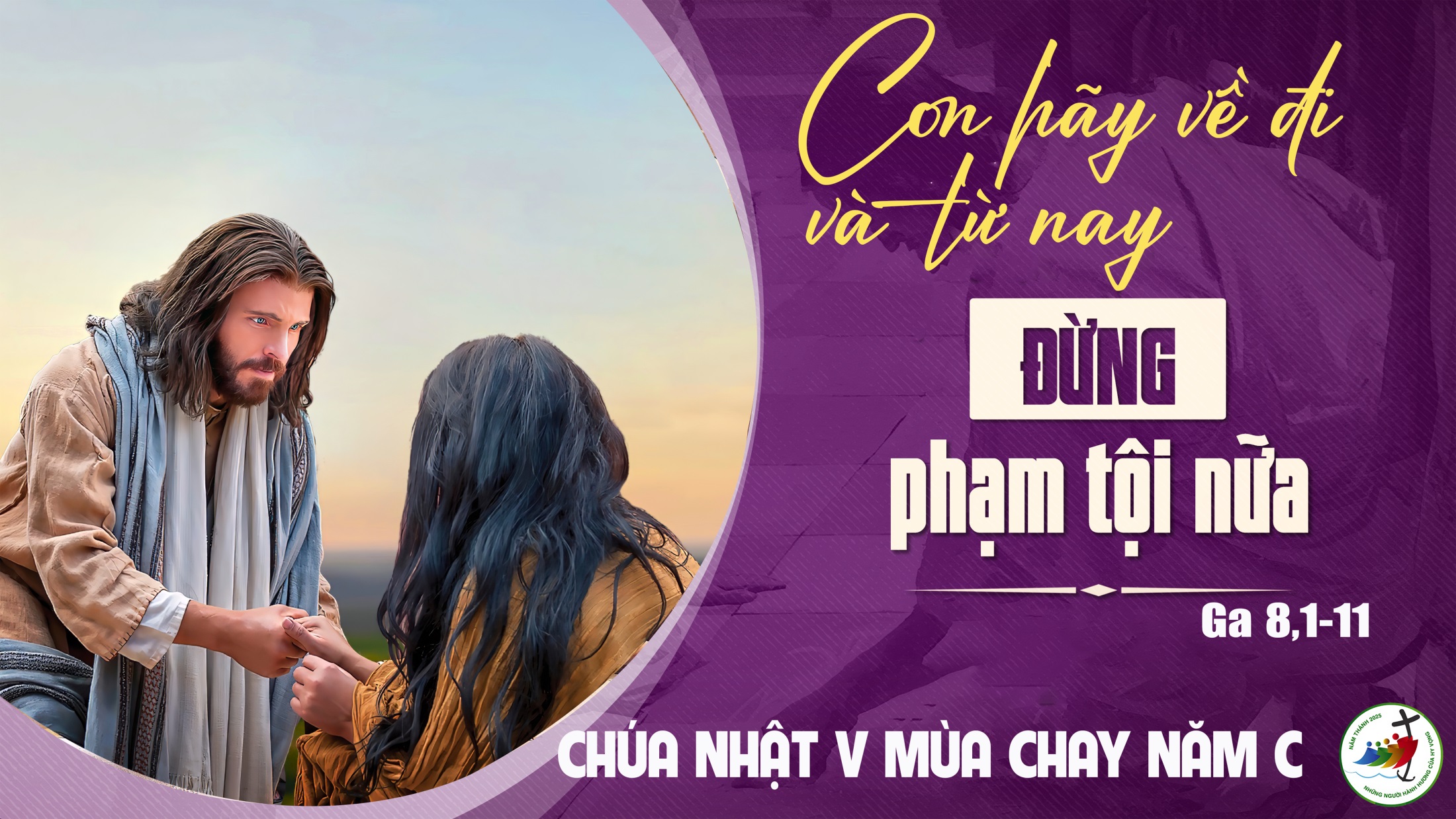